Understanding and Managing Data Science and Big Data
Erik Perjons
DSV, Stockholm University
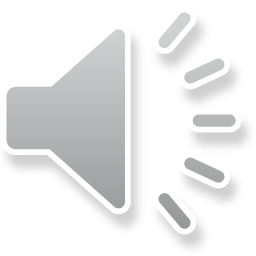 Understanding Data Science
A way to understand what data science is by comparing it to business intelligence
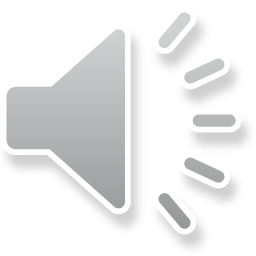 Business Intelligence – a definition
Business intelligence (BI) is an umbrella term that is commonly used to describe the technologies, applications, and processes for gathering, storing, accessing, and analyzing data to help users make better decisions.
				Wixom and Watson, 2010
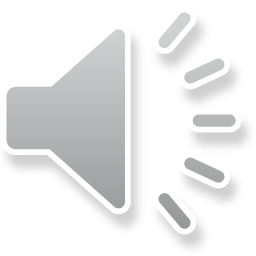 Data Science – a definition
Data science  is an inter-disciplinary field that uses scientific methods, processes, algorithms and systems to extract knowledge and insights from many structural and unstructured data. 
				Wikipedia
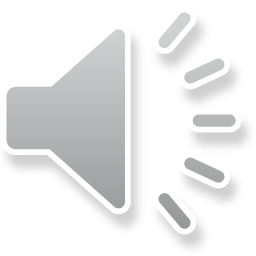 Business Intelligence vs Data Science
Business intelligence (BI) is an umbrella term that is commonly used to describe the technologies, applications, and processes for gathering, storing, accessing, and analyzing data to help users make better decisions.
				Wixom and Watson, 2010
Data science  is an inter-disciplinary field that uses scientific methods, processes, algorithms and systems to extract knowledge and insights from many structural and unstructured data. 
				Wikipedia
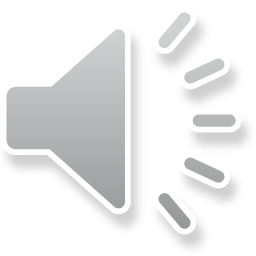 Business intelligence – an overview
BI technologies
Data sources
BI related methods
Business systems
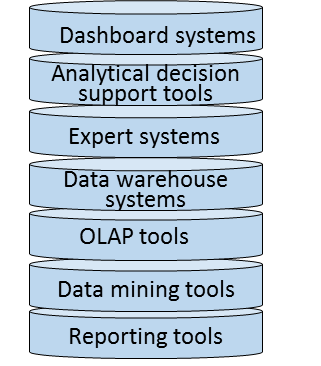 Performance management
Decisions on strategic level
Six sigma
Balanced scorecard
Decisions on tactical level
Lean
Activity based costing
Decisions on operational level
Data and process mining
Decision and risk analysis
System integration tools
Visualization
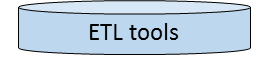 Visualization techniques
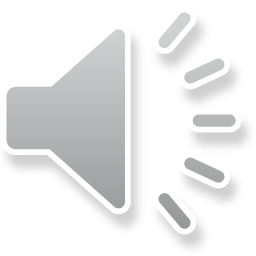 Data science – an overview
Data science technologies
Data science related methods
Data sources
Business systems
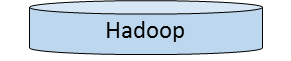 Data mining
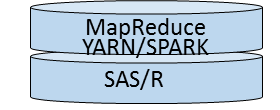 Decisions on strategic level
Machine learning
Additional data sources
Language technology
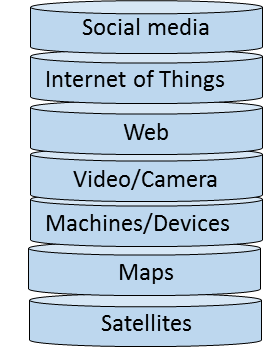 Decisions on tactical level
Process mining
Web mining
Decisions on operational level
CRISP-DM
Knowledge Discovery in Databases (KDD)
Visualization
Visualization techniques
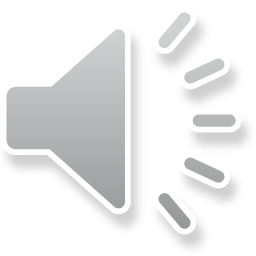 Data science
Data science (Wikipedia) - is an inter-disciplinary field that uses scientific methods, processes, algorithms and systems to extract knowledge and insights from many structural and unstructured data.
Data science (Lewis, 2004) - is about finding new variables and metrics that are better predictors of performance
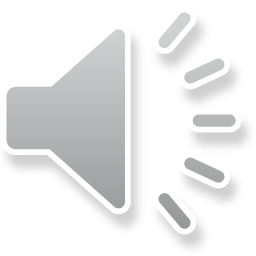 Data science vs. Big data
Big data (Wikipedia) - is a field that treats ways to analyze, systematically extract information from, or otherwise deal with data sets that are too large or complex to be dealt with by traditional data-processing application software.
Big data (Gartner) - is high-volume, and high-velocity or high-variety information assets that demand cost-effective, innovative forms of information processing that enable enhanced insight, decision making, and process automation. 
Big data (Schmarzo, 2014) - is a key enabler of a new discipline called data science that seeks to leverage new sources of structured and unstructured data, coupled with predictive and prescriptive analytics, to uncover new variables and metrics that are better predictors of performance
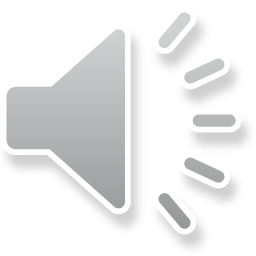 … vs. Big Data analytics
Big data analytics (https://searchbusinessanalytics.techtarget.com/) -  is the often complex process of examining big data to uncover information -- such as hidden patterns, correlations, market trends and customer preferences -- that can help organizations make informed business decisions.
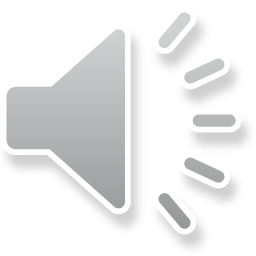 Data science, Big data, v.s Big data analytics
Data science (Wikipedia) - is an inter-disciplinary field that uses scientific methods, processes, algorithms and systems to extract knowledge and insights from many structural and unstructured data. Data science is related to data mining, machine learning and big data.
Big data (Gartner) - is high-volume, and high-velocity or high-variety information assets that demand cost-effective, innovative forms of information processing that enable enhanced insight, decision making, and process automation. 
Big data analytics (https://searchbusinessanalytics.techtarget.com/) -  is the often complex process of examining big data to uncover information -- such as hidden patterns, correlations, market trends and customer preferences -- that can help organizations make informed business decisions.
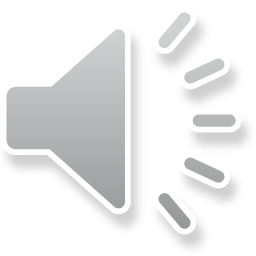 Business intelligence vs. Data science
The differences between BI and Data science is discussed in a chapter by Schmarzo (2016):
The questions are different
The analyst characteristics are different
The analytic approaches are different
The data models are different
The views on business are different
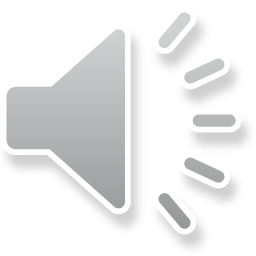 (Bill Schmarzo, Big Data MBA, Wiley, 2016)
BI vs. Data science: The questions are different
Business Intelligence
Focus on descriptive analytics: ”What happend?” type of questions: How many units of products X did we sell in Jan 2017
Data Science
Focus on predictive analytics: ”What is likely to happend? type of questions: How many units of products X will we sell in Jan 2018?
Focus on prescriptive analytics: ”What should we do?” type of question: How many components A, B, C should I order to support the sales of product X?
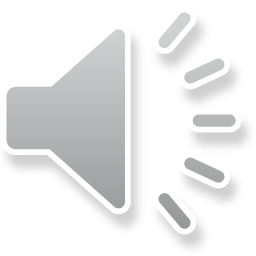 (Bill Schmarzo, Big Data MBA, Wiley, 2016)
BI vs. Data science: The questions are different
Business Intelligence
Focus on descriptive analytics: ”What happend?” type of questions: How many units of products X did we sell in Jan 2017
Data Science
Focus on predictive analytics: ”What is likely to happend? type of questions: How many units of products X will we sell in Jan 2018?
Focus on prescriptive analytics: ”What should we do?” type of question: How many components A, B, C should I order to support the sales of product X?
The major difference between predictive and prescriptive is that the former forecasts potential future outcomes, while the latter helps you draw up specific recommendations (https://www.businessnewsdaily.com/)
(Bill Schmarzo, Big Data MBA, Wiley, 2016)
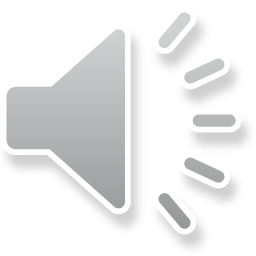 To answer the predictive and prescriptive questions, the data scientist build analytic models in order to quantify cause and effect relationships
BI vs. Data science: The questions are different
Business Intelligence
Focus on descriptive analytics: ”What happend?” type of questions: How many units of products X did we sell in Jan 2017
Data Science
Focus on predictive analytics: ”What is likely to happend? type of questions: How many units of products X will we sell in Jan 2018?
Focus on prescriptive analytics: ”What should we do?” type of question: How many components A, B, C should I order to support the sales of product X?
To answer the predictive and prescriptive questions, the data scientist build analytic models in order to quantify cause and effect relationships
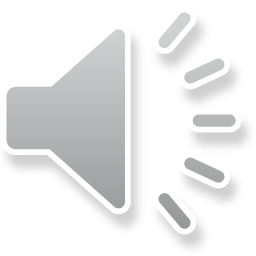 (Bill Schmarzo, Big Data MBA, Wiley, 2016)
BI vs. Data science: The analysts’ characteristics are differentThe attitude and work approach among BI analysts and data scientists differs:
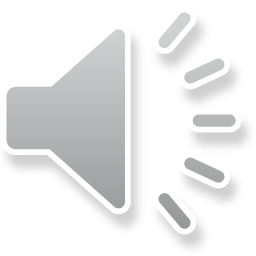 (Bill Schmarzo, Big Data MBA, Wiley, 2016)
BI vs. Data science: The analytic approaches are different 1(2)
Data science analytic approach
BI analytic approach
Step 1: Pre-build a data model (Schema on load). This is done by gather requirements from business users, by asking ”What do you want to know?”
Step 1: Define hypothesis
Step 2: Gather and test data from multiple data sources using an analytic sandbox
Step 2: Define the report/queries. This is done by using a BI tool, in which attributes/dimensions/facts,
etc, are selected for creating SQL queries
Step 3: Build data model when knowing what data sources to use (Schema on query)
Step 4: Use visualization tool to identify intresting correlations and outliers to test
Step 3: Generate SQL queries. This is done automatically by using the BI tool
Step 5: Build analytic models using different analytic techniques/algorithms
Step 4: Create the report/dashbord widget. The BI tool is used to apply SQL queries against the data in the DW and visualize the result graphically
Step 6: Evaluate the models goodness of fit
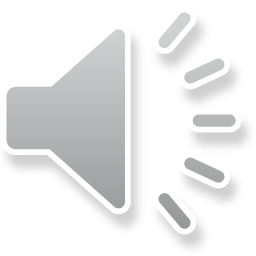 (Bill Schmarzo, Big Data MBA, Wiley, 2016)
BI vs. Data science: The analytic approaches are different 1(2)
Data science analytic approach
BI analytic approach
Step 1: Pre-build a data model (Schema on load). This is done by gather requirements from business users, by asking ”What do you want to know?”
Step 1: Define hypothesis
Step 2: Gather and test data from multiple data sources using an analytic sandbox
Step 2: Define the report/queries. This is done by using a BI tool, in which attributes/dimensions/facts,
etc, are selected for creating SQL queries
Step 3: Build data model when knowing what data sources to use (Schema on query)
Step 4: Use visualization tool to identify intresting correlations and outliers to test
Step 3: Generate SQL queries. This is done automatically by using the BI tool
Step 5: Build analytic models using different analytic techniques/algorithms
Step 4: Create the report/dashbord widget. The BI tool is used to apply SQL queries against the data in the DW and visualize the result graphically
Step 6: Evaluate the models goodness of fit
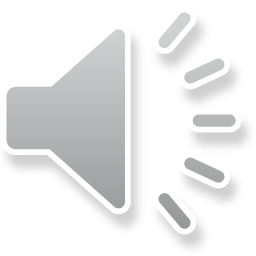 (Bill Schmarzo, Big Data MBA, Wiley, 2016)
BI vs. Data science: The analytic approaches are different 1(2)
Data science analytic approach
BI analytic approach
Step 1: Pre-build a data model (Schema on load). This is done by gather requirements from business users, by asking ”What do you want to know?”
Step 1: Define hypothesis
What is the benefit with schema on the load?

What would happend if you want to add new data into the data warehouse/BI environment?
Step 2: Gather and test data from multiple data sources using an analytic sandbox for data sources value given the hypothesis
Step 2: Define the report/queries. This is done by using a BI tool, in which attributes/dimensions/facts,
etc, are selected for creating SQL queries
Step 3: Build data model when knowing what data sources to use (Schema on query)
Step 3: Generate SQL queries. This is done automatically by using the BI tool
Step 4: Use visualization tool to identify intresting correlations and outliers to test
Step 4: Create the report/dashbord widget. The BI tool is used to apply SQL queries against the data in the DW and visualize the result graphically
Step 5: Build analytic models using different analytic techniques/algorithms
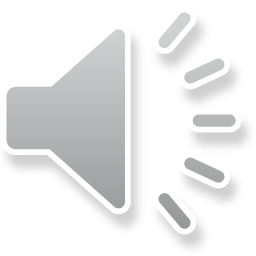 Step 6: Evaluate the models goodness of fit
(Bill Schmarzo, Big Data MBA, Wiley, 2016)
BI vs. Data science: The analytic approaches are different 2(2)
Schema on load 
– a schema must be built prior to loading data into the data warehouse
Schema on query/read 
– a schema is defined based on data that support the hypothesis
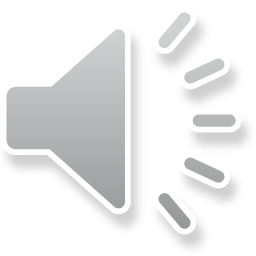 (Bill Schmarzo, Big Data MBA, Wiley, 2016)
BI vs. Data science: The data models are different
Business Intelligence
Schema on load 
Often star join schemas – multiples tables, many (comparable slow) joins 
Data Science
Schema on query/read 
Often flattened tables – few (flattened) tables with a lot of data, few joins
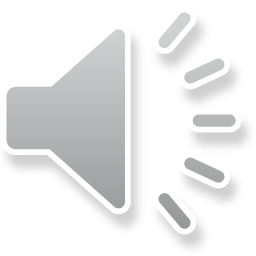 (Bill Schmarzo, Big Data MBA, Wiley, 2016)
BI vs. Data science: The views on business are different
Business Intelligence
Aggregated data on business entities, such as customers, products
Data Science
Build analytic profiles on each business entity. Example of business entities are customers, partners/suppliers, devices, machines
For exampel, analytic profiles for customers could be used for managing customer rentension rate
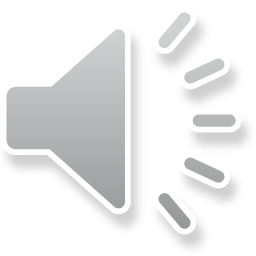 (Bill Schmarzo, Big Data MBA, Wiley, 2016)
Business intelligence vs. Data science
Predictive analytics
Prescriptive analytics
On the fly use of large amount of data
Exploratory, experimental process
Focus on pattern, correlations
Data model – schema on query/read
Data quality – good enough, propabilities
High
Data science
Value for the business
Desciptive analytics  
Pre-planned use of data (via ETL)
Static and pre-planned process
Focus on trends, use of KPIs
Data model – schema on load
Data quality – high quality, single source of truth
Business intelligence
Low
Current
Past
Future
Time
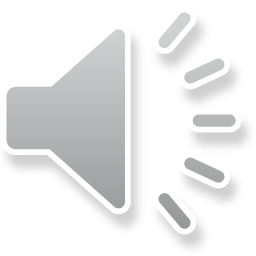 (Bill Schmarzo, Big Data MBA, Wiley, 2016)
Big Data: The Management Revolution
McAfee & Brynjolfsson (2012) claim that big data will have a large impact on the organisations’ performance

Why? Well, big data enable managers to measure more about their business then they did before, and therefore know radically more about it. This knowledge will improve decision making and performance

Is that true? How do we know that big data and data science will improve performance?
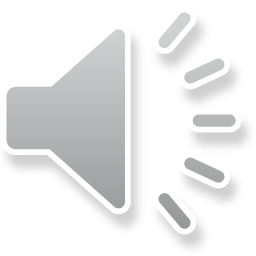 McAfee&Brynjolfsson (2012) Big Data: The Management Revolution
How do we know that big data will improve performance?
An investigation was carried out by MIT, McKinsey and a researcher from Wharton 
Methods: Interviews with managers. Analysis of performance data (financial and operational results, 2005-2009). 330 North American companies 
Result: The more companies characterized themselves as data-driven, the better they performed on objective measures of financial and operational results
Result: Organizations – that are in the top third of their industry – and that are using evidence based decision making - were, on average, 5 % more productive and 6 % more profitable
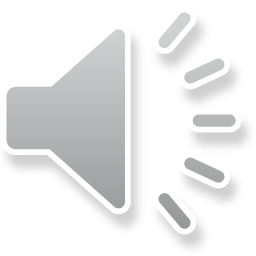 McAfee&Brynjolfsson (2012) Big Data: The Management Revolution
Management Challenges
The management challenges that need to be addressed:
First  of all, decision need to be made based on data, evidence (and not using the HIPPO style)
Understand how to combine domain expertise (who understand what questions to ask) with data science expertise
Information and decision rights need to be put in the same location – ”people who understand a problem needs to be brought together with right data”
The skills of the data scientist are crucial
Privacy concerns need to be addressed
-
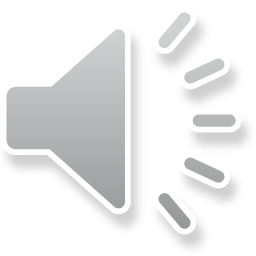 McAfee&Brynjolfsson (2012) Big Data: The Management Revolution